Chiba　Campaign　2017ひまわりモニタ
fmt='%.18e'
Cloud type　Nov.22  at 12:00
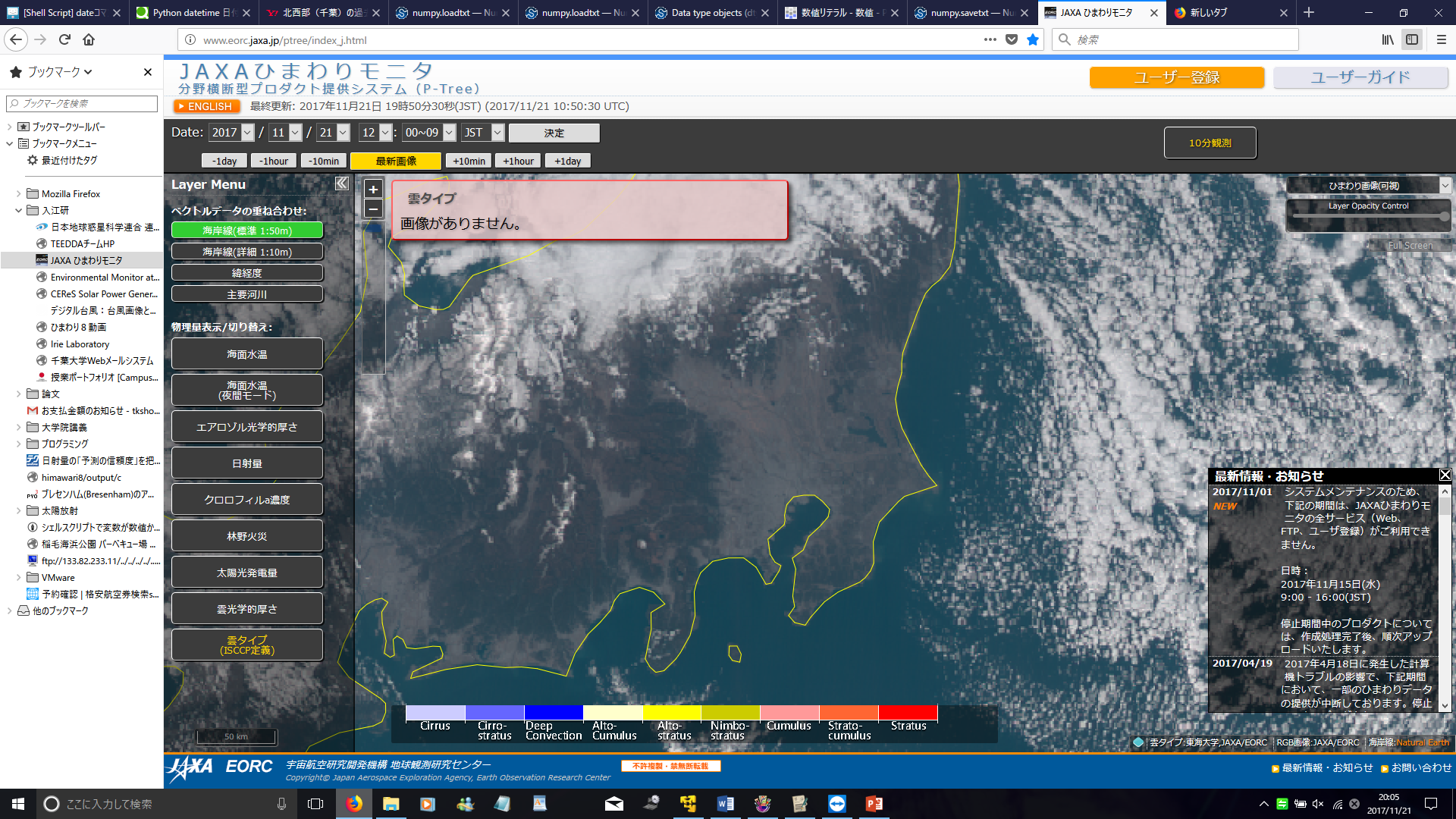 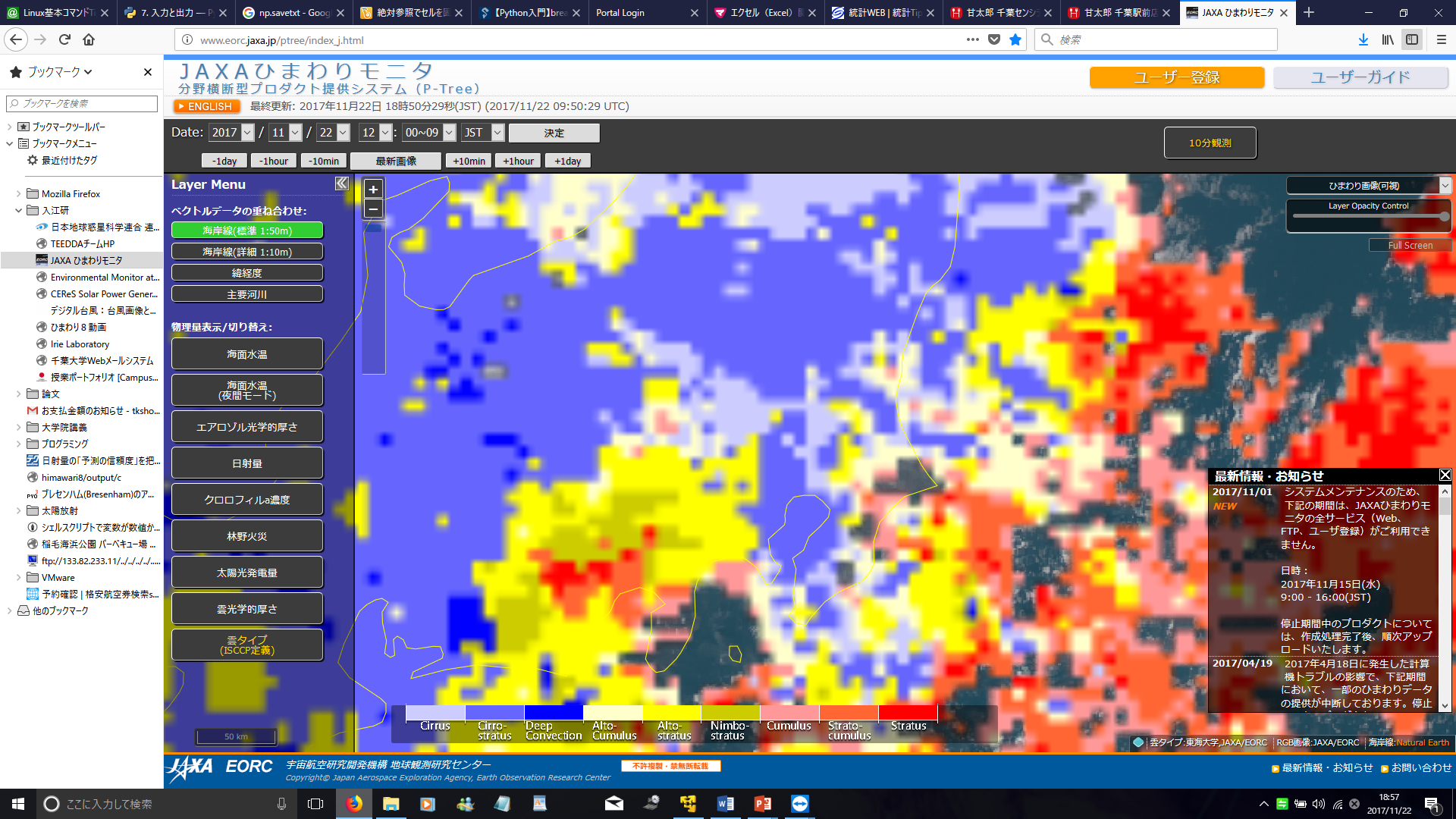 全天日射量　Nov.22 at 12:00
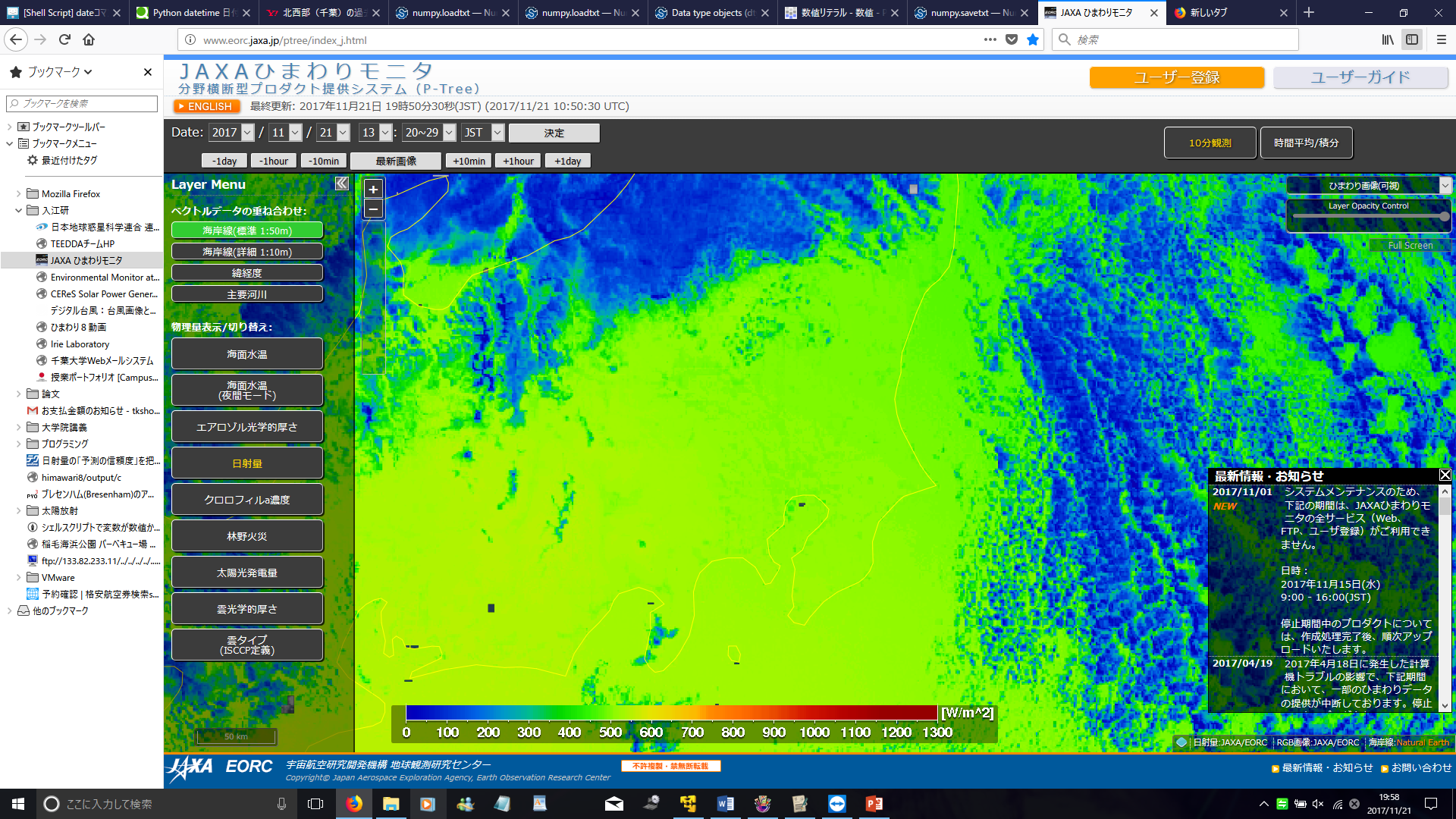 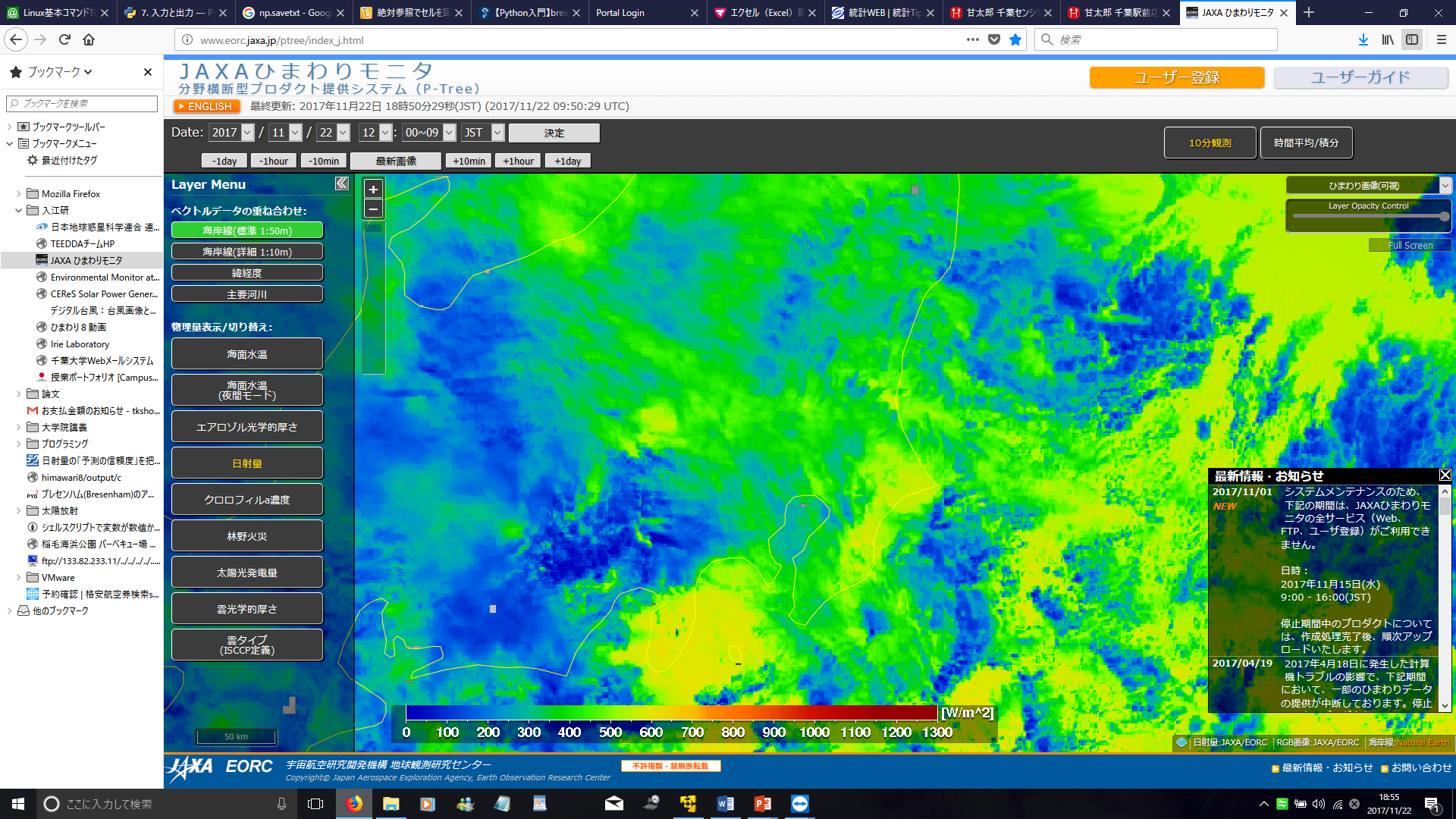 AOD　Nov.22  at 12:00
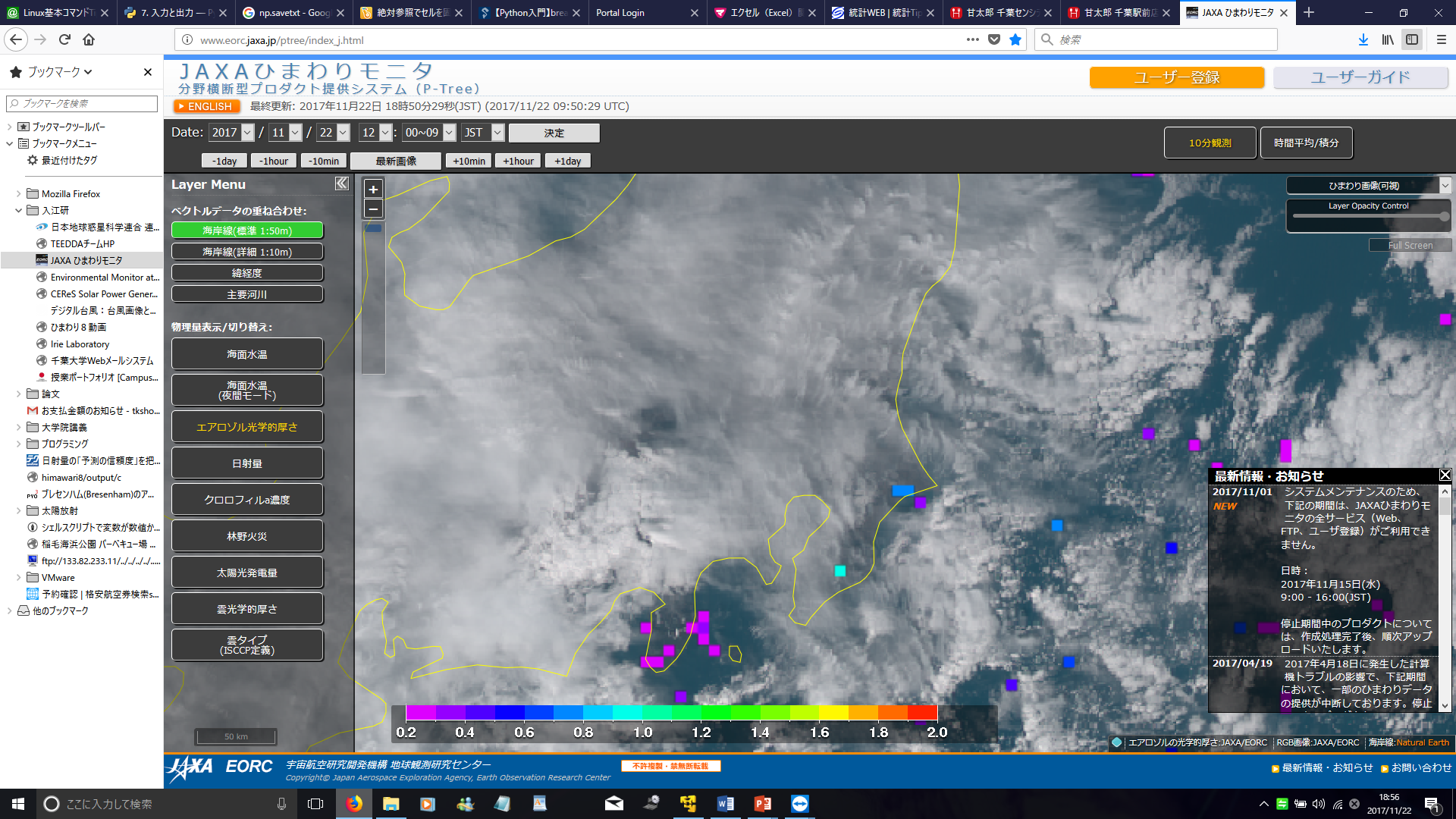